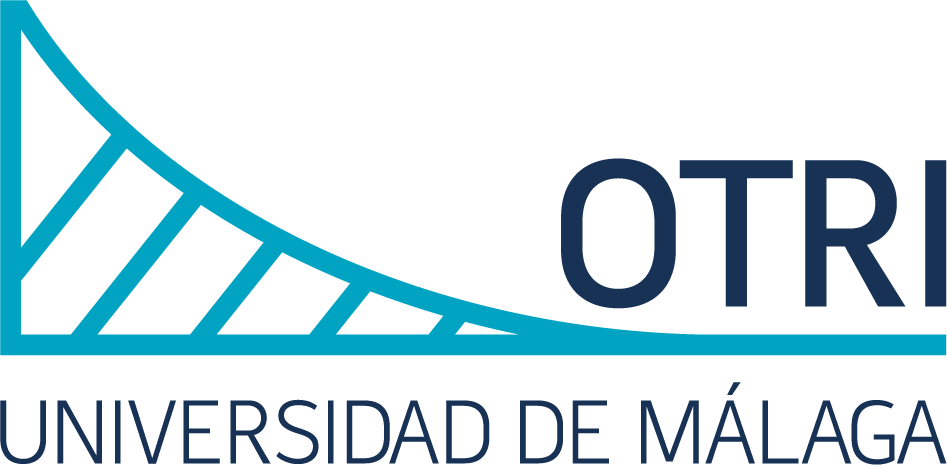 TÍTULO
INFORMACIÓN ADICIONAL:
Fecha:
Lugar: Microsoft Teams http://u.uma.es//
Organiza: OTRI